“Dwa Ognie”
“DODGEBALL”
Basic Rules:
Two teams compete in the game
There may be from 3 to even 20 players in each team
You can’t send off mother’s
You can’t step out pitch
You can’t cross the middle line
There is one ball thru all game time
If someone catch a ball, then the person that catched a ball throws it
Make a catch, then player that’s been hit comes back in from the jail
When someone hits you and u didn’t catched an ball you’re out
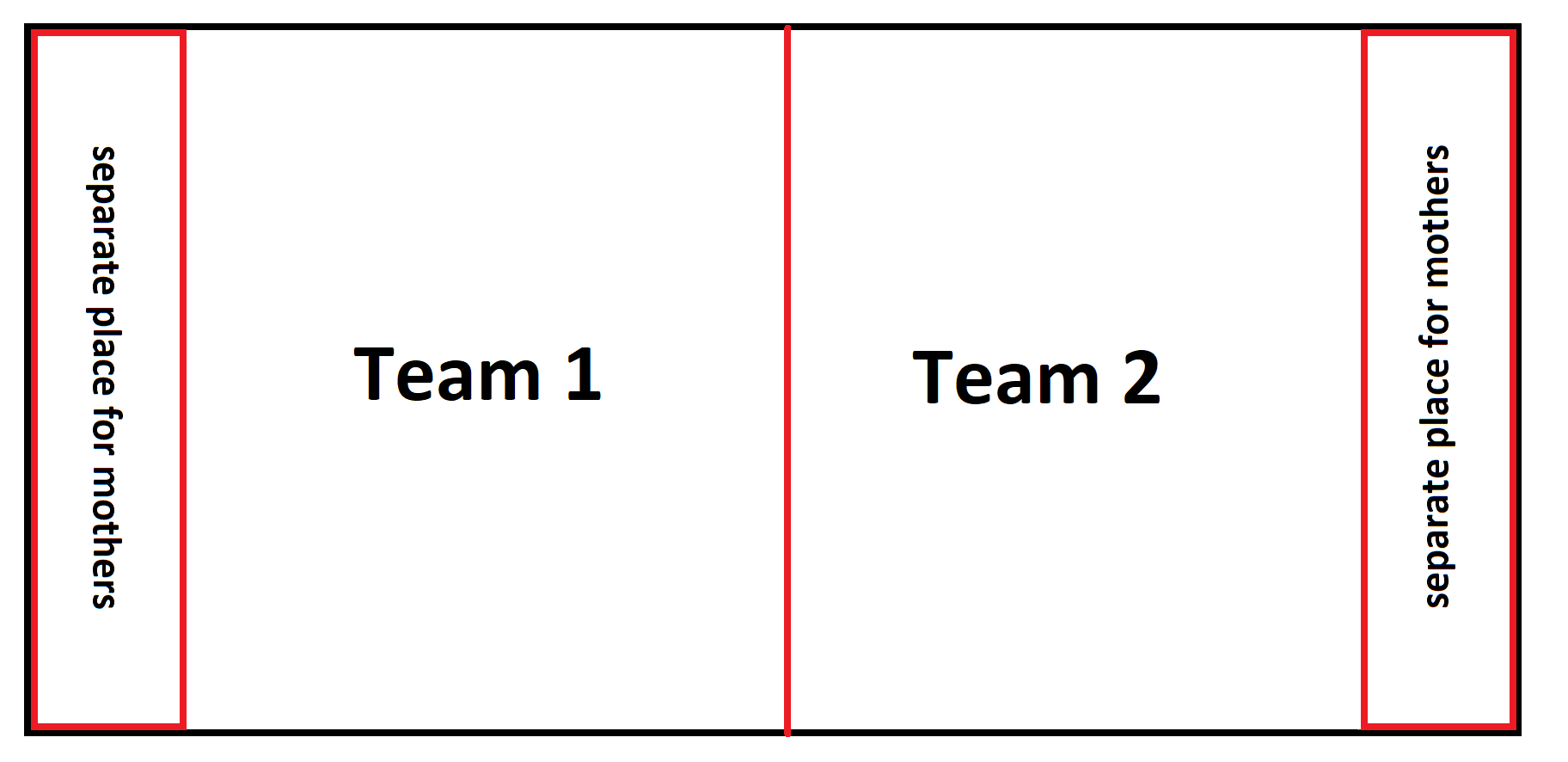 HAVE FUN!